Conflict of interest disclosure
I have no relevant financial relationships with ineligible companies to disclose.
Session title: Achieving Sustainability in the HIV Response: Thinking Differently!
Is local production of HIV commodities a feasible strategy for improving domestic ownership and financial sustainability for epidemiological control in low- and middle-income settings?
Presented by: Frances Ilika, Ure Ihekanandu, Joy Nwizu, and Chidumga Ohazurike Health Policy Plus in Nigeria, Palladium
Background
Nigeria: about 1.9 million people living with HIV; more than 1.2 million on antiretroviral therapy (ART) as of June 2020
Heavily reliant on international donors for HIV commodity expenditure: US$126 million invested in 2018
Donor funding is down from 92.3% in 2008 to 82.8% in 2018 (and is expected to fall further)
Reliance on donors is unsustainable; spurring government to move toward creating sustainable strategies for HIV financing
Nigeria’s National Domestic Resource Mobilization and Sustainability Strategy for HIV (2021–2025): proposing local manufacture of HIV drugs as a sustainable strategy for increasing domestic resources
Methods
Obtained understanding of the requirements, risks, and benefits of local production of ARVs in Nigeria
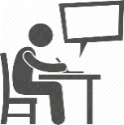 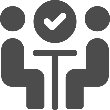 Key informant interviews with 21 stakeholders from national and state governments, regulatory agencies, pharmaceutical manufacturers and associations, biomedical companies, donors, and partner and civil society organizations
Comprehensive desk review of national reports, peer-reviewed, and grey literature
Results: Local Production of HIV Commodities is a Viable and Sustainable Strategy That Can:
06
Increase access to quality testing and medicines for people living with HIV
Result in more efficient spending
02
05
Benefits of local manufacture
 of HIV commodities
Encourage collaboration
Contribute to economic growth
03
04
Strengthen technological competence among local pharmaceutical companies
Reduce dependence on external sources
Results: Challenges to Overcome for Producing ARVs Locally
High upfront cost to establish or upgrade manufacturing sites to meet the prequalification requirements 
Insufficient technical expertise on the process
Lengthy approval process
Difficulty obtaining WHO PQ and US FDA approval
High cost of production inputs
High cost of purchasing and importing APIs and other ingredients
Cost of capacity building for personnel
1
2
No enabling environment to promote local manufacturing 
Increased tariffs on importation
Multiple taxation of domestic companies
3
4
Lack of political will
Lack of guaranteed purchase
Insufficient government commitment
Recommendations to Overcome Barriers for ARV Manufacturing in Nigeria
Direct fiscal incentives including grants, soft loans, and subsidies 
Review the heavy tax burden on the pharmaceutical sector
Provide other fiscal incentives—tax exemptions and concessional loans 
Assure advance purchase commitment 
Facilitate the attainment of WHO prequalification
Create an enabling environment for manufacturers
Joint venture with international pharmaceuticals
Collaboration between local and international companies for domestic production
Can be achieved with political, direct, and indirect support from government
RECOMMENDATIONS
Multisectoral collaboration
Stakeholders from government, Ministry of Trade and Investment, regulators, pharmaceutical associations & manufacturers, distributors, lawmakers, healthcare providers, patients, etc. to define policy priorities to address identified barriers
Collaborate with international donors
Donors allocate a portion of investments for systems to promote long-term, sustainable access to quality ARV drugs
TA and stronger regulatory systems for WHO PQ/FDA approval
Donors invest in Nigerian ARV manufacture by guaranteeing procurement from high-quality local manufacturers where feasible
7
AUTHORS
Dr. Frances Ilika Health Policy Plus, Palladium
Ure Ihekanandu Health Policy Plus, Palladium
Joy Nwizu Health Policy Plus, Palladium
Dr. Chidumga Ohazurike Health Policy Plus, Palladium
Conclusions
Local production of HIV commodities can be a viable and sustainable strategy for enhancing country ownership of HIV response.
With adequate support and commitment, local manufacturers are willing to venture into ARV manufacturing in-country: a multisectoral roadmap of action is essential.  
HIV actors in low- and middle-income settings can explore ways to create an enabling regulatory and policy environment with guaranteed buyer commitments through multisectoral partnerships.
FOR MORE INFORMATION, CONTACT: frances.ilika@thepalladiumgroup.com
Contact Us    www.healthpolicyplus.com    policyinfo@thepalladiumgroup.com
Health Policy Plus (HP+) is a seven-year cooperative agreement funded by the U.S. Agency for International Development under Agreement No. AID-OAA-A-15-00051, beginning August 28, 2015. The project’s HIV activities are supported by the U.S. President’s Emergency Plan for AIDS Relief (PEPFAR). HP+ is implemented by Palladium, in collaboration with Avenir Health, Futures Group Global Outreach, Plan International USA, Population Reference Bureau, RTI International, ThinkWell, and the White Ribbon Alliance for Safe Motherhood. This presentation was produced for review by the U.S. Agency for International Development. It was prepared by HP+. The information provided in this presentation is not official U.S. Government information and does not necessarily reflect the views or positions of the U.S. Agency for International Development or the U.S. Government.